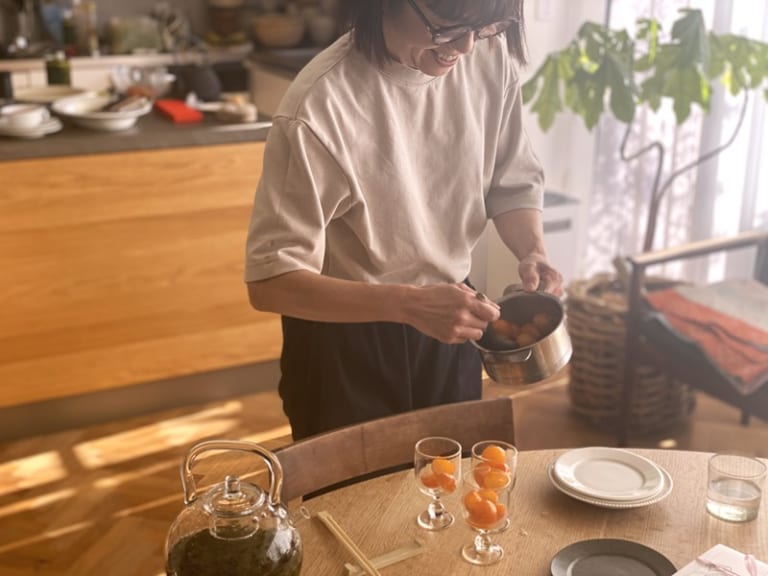 肩の力を抜いた自然体な暮らしや着こなし、
ちょっぴり気分が上がるお店や場所、
ナチュラルでオーガニックな食やボディケアなど、
日々、心地よく暮らすための話をお届けします。
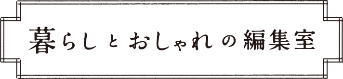 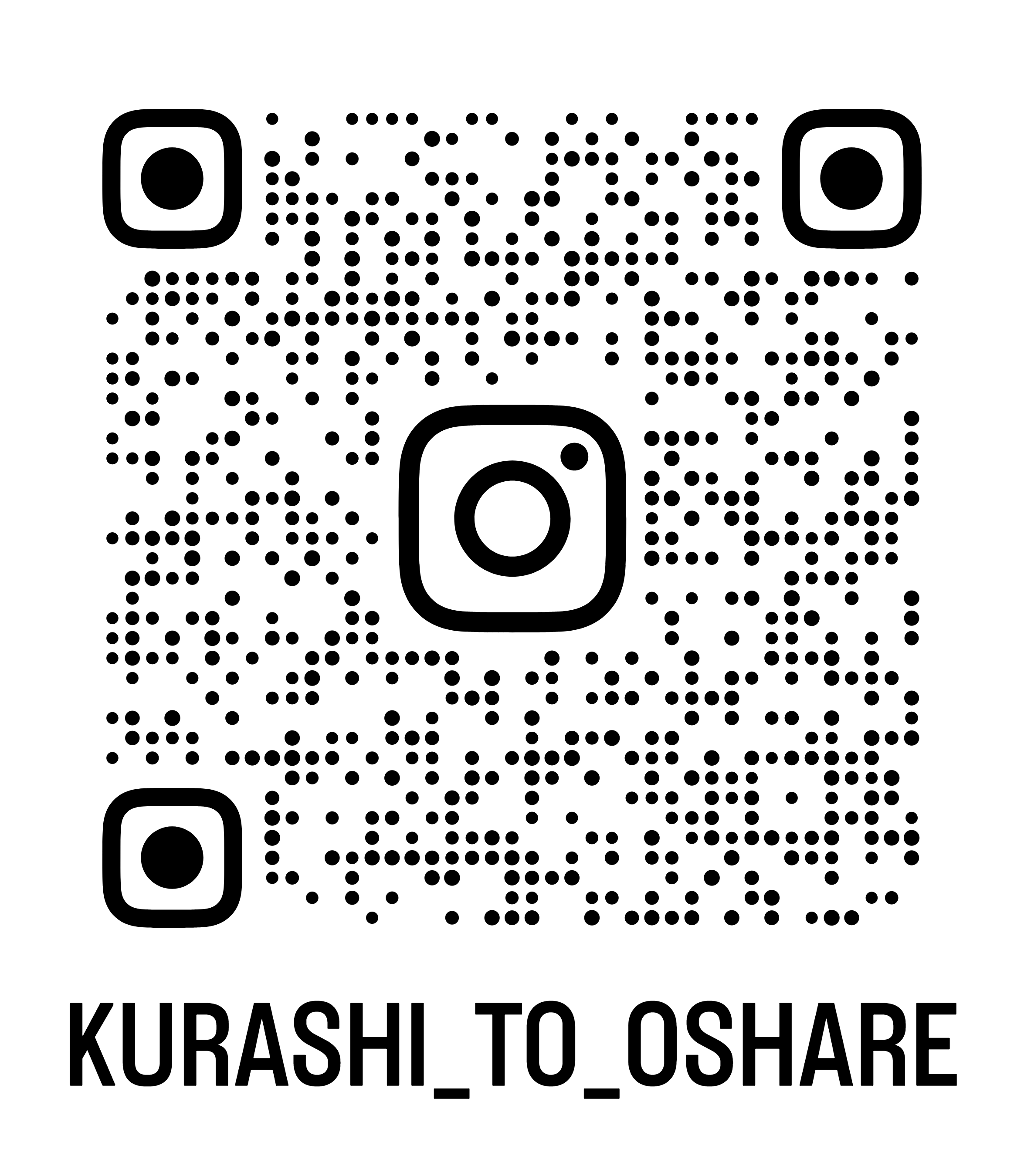 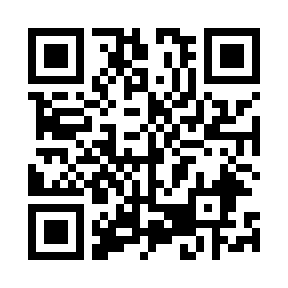 MEDIAGUIDE　2024年10-12月 Vol.1.0
主婦と生活社
SHUFU TO SEIKATSU SHA CO.,LTD.
メルマガ登録
メディアビジネス部
kokoku3@mb.shufu.co.jp
Q 03-3563-5131   📠 03-3563-0531
1
目次
お知らせ
【注目メニュー】
・新メニュー 
1.SNS　〈動画〉Youtube+Instagram　MOVIE
　　　動画メニューをリニューアル！
　　　IG動画配信込もございます。
　　　期間限定で、 Youtubeの２次利用可能など
　　　ぜひお試しください！　　　　　　　　　　　　　　　　
　　　　　　　　　➡詳細はP.19参照


2.暮らしのおへそラジオスポンサード
　　　記事+音声メディアでのセット露出
　　　好評につき、12月放送回迄延長します！
　　　　　　➡詳細はP.24参照




・その他
3. 読者アンケート更新
　　　７月実施の読者アンケートを反映しました
　　　　　　➡詳細はP.10-11参照
2
『暮らしとおしゃれの編集室』とは
『暮らしのおへそ』
1月下旬 / 8月下旬	　発売
発行予定部数：70,000部
『大人になったら、着たい服』
3月下旬/ 10月上旬発売
発行予定部数：70,000部
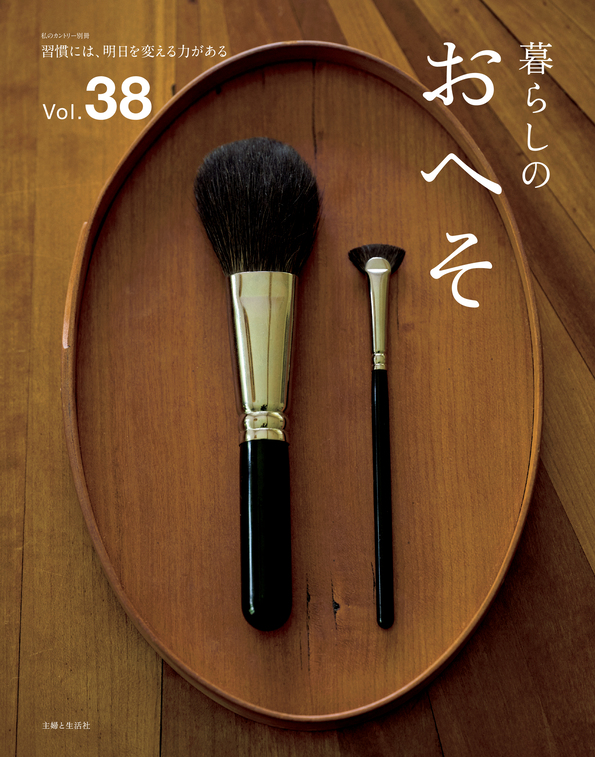 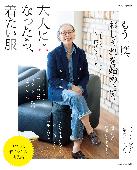 雑誌『大人になったら、着たい服』『暮らしのおへそ』をはじめ、
熱量の高い読者を抱えるムックを手がけている(株)主婦と生活社 暮らしとおしゃれ編集部が運営している
WEBマガジン『暮らしとおしゃれの編集室』
暮らし編集部が最も大切にしているのは「繋がり」と「信頼」の２点です。

「日々の暮らしを大切にしている読者」と「ブランド・お店・情報」を
「ムック・WEB・SNS・イベント・おしゃれさんたち・ラジオ」を通して信頼感でつなぎます。
▼【2024年予定】
-百貨店イベント：４月 阪急うめだ本店（大人服）、５月 大丸札幌店（大人服＆おへそ）、11月 博多阪急（大人服＆おへそ）
-EC　　　　　  ：３月（大人服2024春夏号）、６月（大人服別冊）、９月（おへそ）、10月(大人服’24-’25秋冬号)、11月（大人服別冊）
-本誌/別冊企画  ：６月別冊 定番品、７月別冊 ヘア、8月おへそvol.38、10月大人服24-25秋冬 アイウェア、11月別冊お取り寄せ　
　　　　　　　　  12月別冊 お助けアイテム、断捨離
3
編集部ができること
「暮らしとおしゃれ編集部の発信スタイル」
雑誌・WEB・SNS・イベント。今後は音声メディアやECも通して、読者とのコミュニケーションを深めることができます。
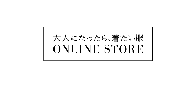 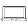 月間PV　16,699,39
月間UU      443,997
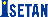 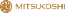 ※2024年6月
※Google Analythicsにて計測
※PV数は外部配信先込み、UU数は自社サイトのみの数値です。
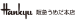 暮らしを大切にする読者と、
ブランドやお店、情報をつなぐ場所
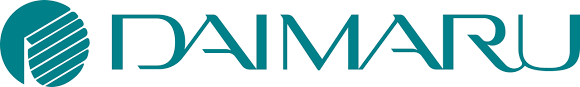 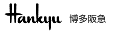 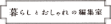 編集部
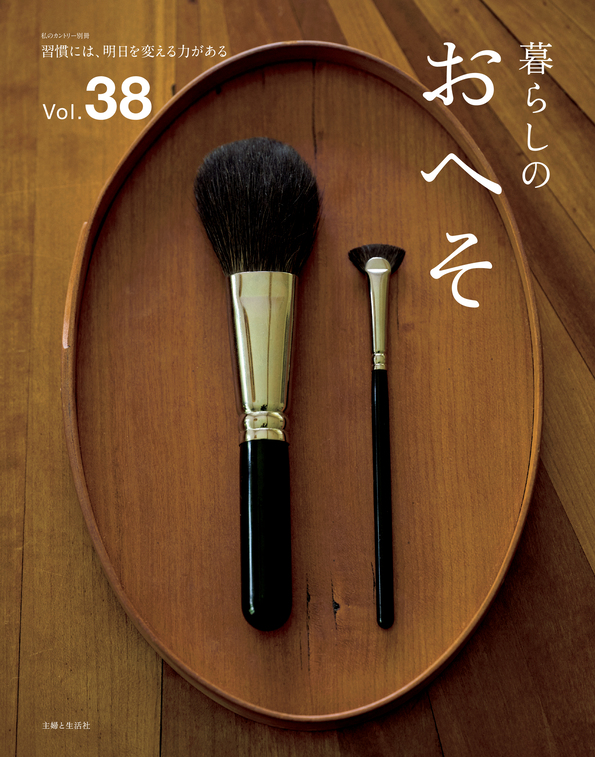 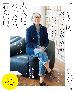 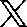 音声
メディア
イベント
SNS
WEB
EC
雑誌
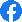 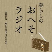 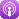 「習慣には、明日を変える力がある」。著名人から一般の方まで、その人の根っこをつくる習慣を「おへそ」と名づけ、生き方・暮らし方を紹介するライフスタイル誌。
「大人だからこそ楽しめる自分らしいおしゃれ」がコンセプト。50代～60代前後の女性たちによる着こなし実例とともに、カジュアルで品のある服・小物選びの方法を指南。
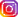 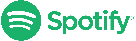 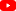 暮らしのおへそラジオ
4
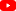 『暮らしとおしゃれの編集室』概要
「ファン層のエンゲージメントが高いメディア」
「とにかくファン層の“エンゲージメントが高い！」

　毎年実施している読者アンケートでは、
　平均回答時間がなんと1時間以上。

　100問近い質問数にもかかわらず、記述式にも熱心に
　回答してくださる読者が多数。　
　　　　　　　　　　　　　　　　　　　※n=340名程度
『暮らしとおしゃれの編集室』を見る頻度
・週に1回以上訪れている方：82% 
・ほぼ毎日訪れている方      ：34%
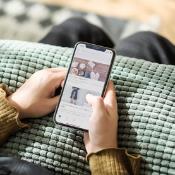 ・おしゃれさんたちの
　生き方に憧れる！

・写真がとにかく素敵！

・ヒントが詰まってる！
5
多くの読者の共感や、憧れを集めています
年齢を重ねても心地よい暮らしを送る
記事も人気！
「頑張りすぎず心地いい、
60代の大人暮らし」
「おしゃれさんコーディネート」
「無理しない、背伸びしない、でも心地いい」
ファッションへの関心が高い読者に人気。
▼サイトURL
▼サイトURL
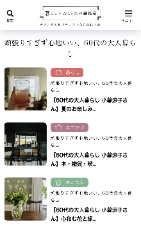 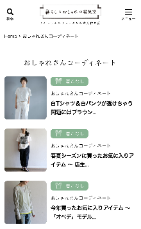 https://kurashi-to-oshare.jp/tags/anouck/
https://kurashi-to-oshare.jp/60otonagurashi/
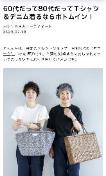 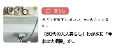 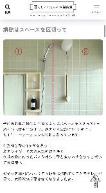 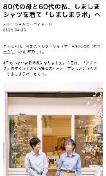 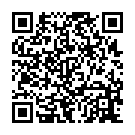 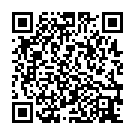 【60代の大人暮らし】では
年末の大掃除を取り上げた記事は大好評。
60代、80代の親子でご出演頂いた記事は好評。
年齢を重ねてもおしゃれを楽しみたい読者に人気の連載です。
6
[Speaker Notes: ・アクティブシニアを取りました]
「おしゃれさん」アサイン候補例
読者から人気の高い「おしゃれさん」たち
丁寧な暮らしぶりや、自然体の着こなしが人気の「おしゃれさん」たちを活用した企画が人気です。雑貨店、花店、器店、セレクトショップの店主さんも企画に参加し、人のつながりの強いコミュニティから広がるコンテンツ展開をしています。
＜アサイン可能なおしゃれさん例＞
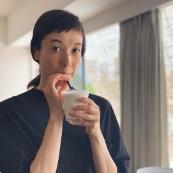 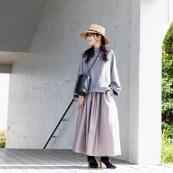 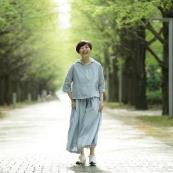 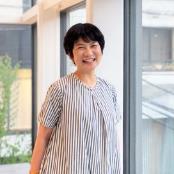 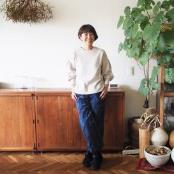 ワタナベマキさん
料理家
後藤由紀子さん
雑貨店店主
香菜子さん
モデル
イラストレーター
内田彩仍さん
著書累計100万部
金子敦子さん
主婦・人気ブロガー
など
※ご要望に応じて候補をお出しさせていただきます。
7
音声メディア『暮らしのおへそラジオ』
「隔週・日曜夜８時」。商品紹介もしていきます！
「暮らしのおへそ」編集ディレクター・一田憲子さんと編集担当・木村愛によるポッドキャスト番組『暮らしのおへそラジオ』。
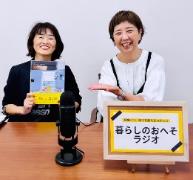 ■2023年の動き（Spotifyが提供しているPodcasterの2023年まとめより）
いろいろな方の暮らしの習慣を「おへそ」と名付け、習慣からその人の生き方、
暮らし方をご紹介する雑誌『暮らしのおへそ』がお届けするラジオ。そんなにドラマチックな出来事がなくても、 たとえば、朝起きる時間を30分早くするとか、夜はテレビを見るのをやめてみるとか、小さな習慣をひとつ変えてみれば、明日が変わり、暮らしが変わり、人生が変わってくるかもしれません。だとすれば、習慣＝「おへそ」は、人生を変える最小単位なのかも。この番組では、そんな自分だけの「おへそ」を探したり、見つけてやってみたり、
今までとは違うおへそを作ってみたり。そのプロセスをリスナーのみなさんと一緒に楽しんでいけたらと思っています。
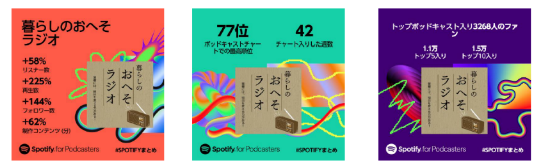 ■リスナー年齢
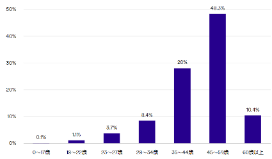 ▼おへそ
　告知動画
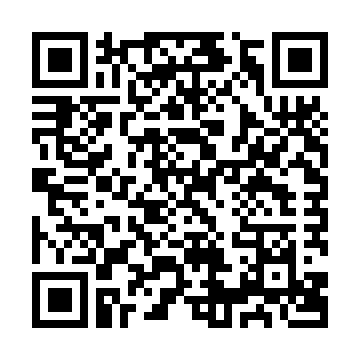 8
地方との絆強化　表敬訪問
【地方創生】地場産業振興を書籍やイベントで後押し
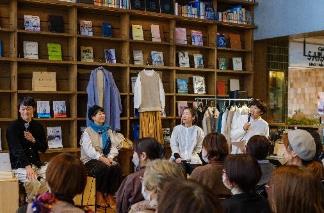 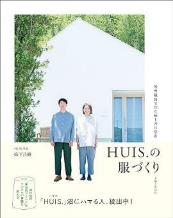 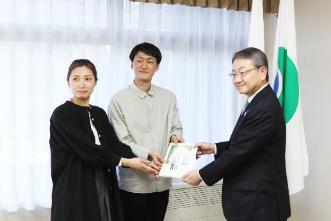 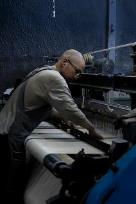 イベントの様子
蔦屋書店本店(大阪·枚方）や阪急百貨店うめだ本店（大阪·梅田）で、遠州織物の魅力を伝える出版イベントを開催
2024年3月発売の
『HUIS.の服づくり』
浜松市表敬訪問
遠州織物の工場を取材
価値を多方面から伝える
静岡県浜松市の伝統織物「遠州織物」を使用した産地発ブランド発の書籍『HUIS.の服づくり』の著者が中野祐介浜松市長を表敬訪問いたしました。

地元浜松ほか東京・大阪で織物の魅力を伝えるトークイベントの実施など、地域に根差したお店や企業、編集部で、「つながり」と「信頼」を大切にこれからも情報発信していきます。
9
読者データ1
「子育てが一段落した50代がボリューム層。自己投資できる余裕が有る方」
サイトへの来訪
興味・関心
▶いま興味のあることは何ですか？（複数回答可）
年齢
読者の半数以上が、健康、旅行に興味があると回答
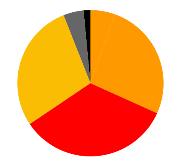 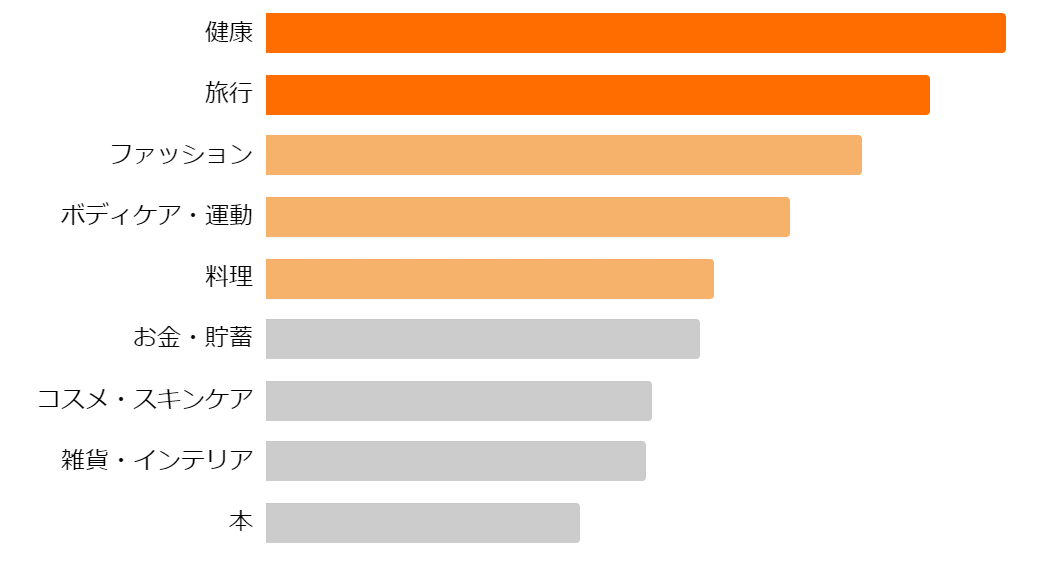 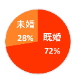 60代以上
31％
40代
28％
内72％が既婚
50代
34％
いまお金をかけたいことは
何ですか？（複数回答可）
1位　旅行、健康　
2位　ファッション
3位　ボディケア・運動
4位　料理
5位　コスメ・スキンケア
仕事
閲覧時間帯
子供
1回の旅行で
いくらお金をかけますか？
1位　5-10万円　42%
2位　5万円未満   35%
3位　10-30万円   19%
旅行は誰としますか？
1位　家族　68％　
2位　1人　 12%
3位　友人    11%
10
※2024年7月アンケート
読者データ２
▶スキンケア商品をよく購入する場所（複数回答可）
購買特徴
食
住まい
スキンケア商品を購入する際重要視すること
（複数回答可）
▶料理をする頻度
▶住まいについて、今後検討していること
1位　毎日　　　63%
2位　週4－6回   24%
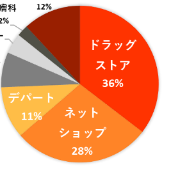 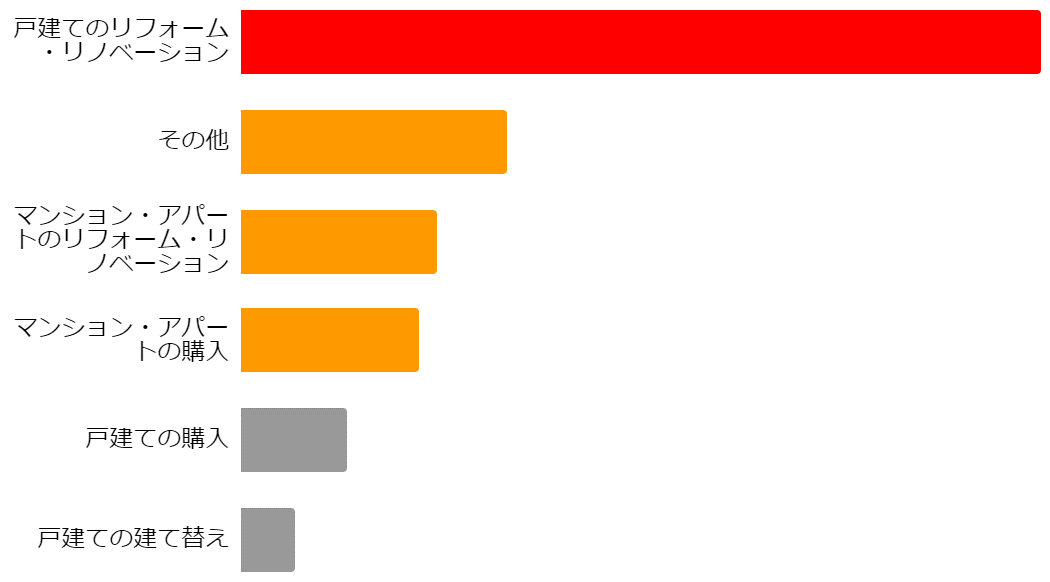 1位　自分の肌に合うか　
2位　使い心地
3位　価格
4位　無添加かどうか
▶お酒を飲む頻度
44%
1位　ほぼ毎日　44%　
2位　月数回　　29%
3位　週1－2日　27%
15%
“リノベーションやリフォーム”を検討している方が多い。
“自分に合う”を基準に選定
21%
▶買い物をする時、少し高くても無添加のものを選ぶか
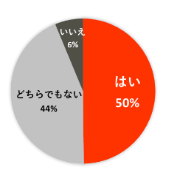 ▶よく飲むお酒
▶移住や二拠点生活に興味
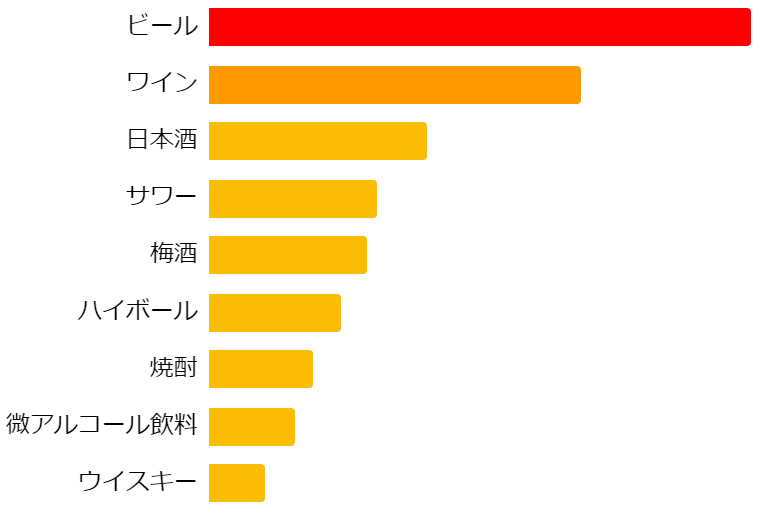 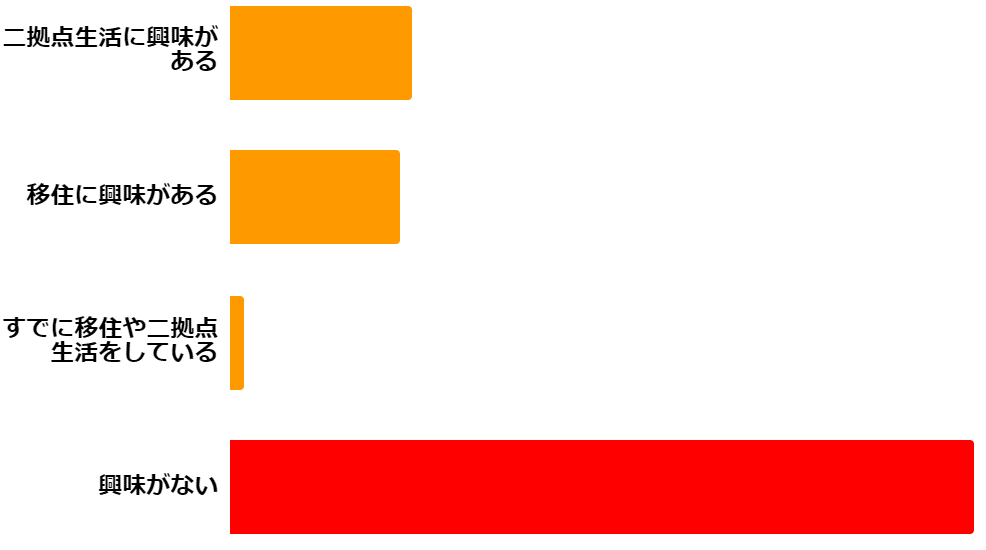 半数がオーガニックを意識
約半数の方が
“移住や2拠点生活”に興味あり！
11
※2024年7月アンケート
“暮らしにまつわるカテゴリー”に分けて掲載しています
肩の力を抜いた自然体な暮らしや着こなし、ちょっぴり気分が上がるお店や場所、
ナチュラルでオーガニックな食やボディケアなどを 扱ったオリジナル記事を、月間100本程度、毎日更新しています。
着こなし
暮らし
おいしいもの
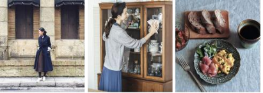 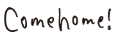 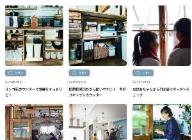 雑貨
おでかけ
住まい
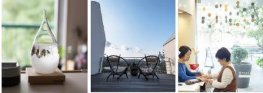 『暮らしとおしゃれの編集室』
当社刊行の料理本からピックアップしたレシピや、食まわりエッセイなどの記事をアップしています。
カテゴリー
＆連載
＜人気連載＞
インテリアや暮らしを楽しむアイデア。施工事例などを紹介しています。
おしゃれさんを活用した連載の回遊率も高く、連載枠 / 企画シリーズを活用した広告展開を行うことも可能です。
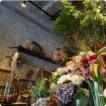 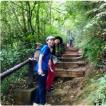 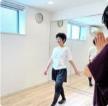 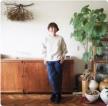 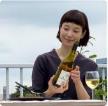 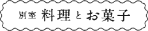 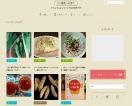 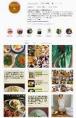 後藤由紀子さん
専門家の力を
お借りしちゃいます
ワタナベマキさん
近頃気になる  
10のこと
香菜子さんの、
日々にピタリなもの
地元のおしゃれさんが
案内する小さな旅
金子敦子さんの
大人のソトアソビ。
12
高エンゲージメントを生む秘密は
「カテゴリー」×「おしゃれさん」×「撮り下ろし写真」
1.“着こなし” ”暮らし”カテゴリーの記事が人気
3.撮り下ろし写真
（カテゴリー/ コンテンツ数 PV比率）


着こなしカテゴリー　人気記事

コンテンツ数に対し
PV数が多いカテゴリー
➡ 読者回遊率が高い

暮らしカテゴリー
（カテゴリー/ PV比率）
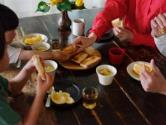 読み物
3%
おいしいもの
3%
お知らせ
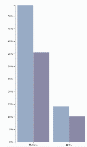 7%
着こなし
43%
雑貨
9%
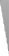 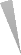 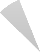 『暮らしとおしゃれの編集室』
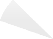 暮らし
10% TOPページ 	
19%
記事特徴
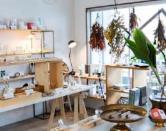 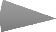 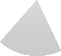 2.「おしゃれさん」活用の記事コンテンツがやっぱり人気
　丁寧な暮らしぶりや、自然体の着こなしが
　　人気のおしゃれさんたちを活用した企画
　　が人気。人のつながりの強いコミュニティ
　　から広がるコンテンツ展開。
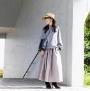 ＜SEO効果＞
googleで、暮らしジャンルで人気の方を検索すると
『暮らしとおしゃれの編集室』の記事が上位に表示されます。
「内田彩仍」
で検索すると1位
＜その他の例＞
人気の方のお名前
ブロガー
・金子敦子さん
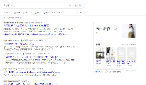 1位
内田彩仍さん
モデル
・香菜子さん
13
「内田彩仍」で
2位
検索すると1位
雑貨店主
・後藤由紀子さん
2位
スタイリスト
・堀井和子さん
4位
※2022年8月現在
※『暮らしとおしゃれの編集室』の記事が検索順位2位に表示される方について、 検索順位1位は、いずれもご本人たちのインスタグラムページです。
AD GUIDE 
2024年10-12月
主婦と生活社
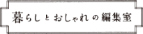 14
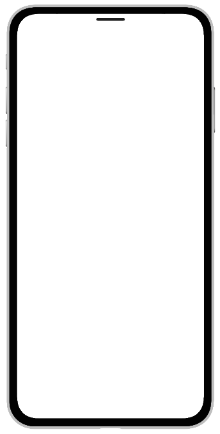 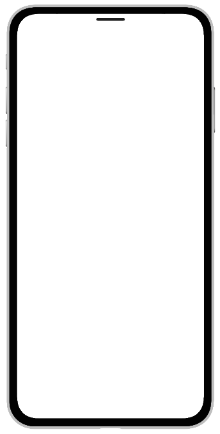 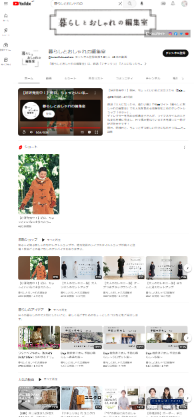 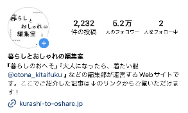 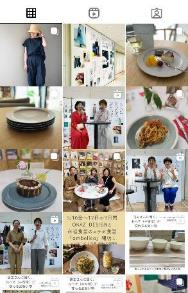 SNS メニュー
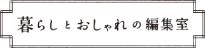 15
SNS広告メニュー　一覧
SNS単体出稿
可能なメニュー
※空き枠状況・掲載可否はメニューにより異なります。担当営業までお問い合わせください。
※掲載可否基準を設けさせていただいております。必ず事前にご確認ください。
※おしゃれさん起用費は候補により異なります。ご相談ください。
16
『暮らしとおしゃれの編集室』
リリース+提供写真+商品を編集部へお預けいただき、編集部オリジナル投稿を制作いたします。
1投稿あたり1-3点程度の写真を掲載し、もの作りへのこだわりなどを伝えるInstagramプランです。
SNS広告メニュー
Instagram
フィード投稿
▼事例 
ノルディックスリープ様
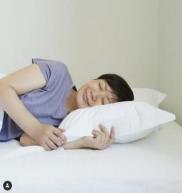 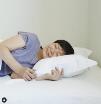 配信オプション
広告配信：￥500,000(G)~
※ターゲット/配信量により金額は変動
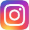 ①提供写真/②編集部撮影の素材
を基にフィード投稿
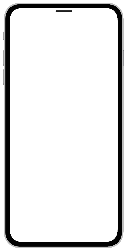 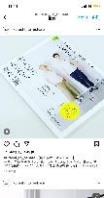 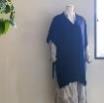 金子敦子さんがこの夏、寝具をいま話題のアイテムに一  新！ 北欧「ノルディックスリープ」の丸洗いできるふわ ふわピロー＆デュペに金子さんが感動している様子を、さ きほどサイトにアップいたしましたー。この記事から購入 すると20％OFFになるので、ぜひチェックしてみてくださいね。
.
#PR #ノルディックスリープ#暮らしとおしゃれの編集室#金子敦子さん#夏の寝具  #NORDICSLEEP #枕#洗える枕#洗え る布団#肌掛け#肌掛け布団#nordicsleepjapan
※記事タイアップを実施し写真１枚をInstagram投稿
（オプションメニュー）の場合は「G10万円」となります。
17
NEW
『暮らしとおしゃれの編集室』
リリース+提供写真+商品を編集部へお預けいただき、オリジナルの切り口でインスタ投稿（マガジン形式）を制作いたします。
1投稿あたり3-5点程度の写真を掲載し、マガジン形式で制作する事でこだわりや実際の使い方などを深く伝えるプランです。
SNS広告メニュー
Instagram
インスタマガジン投稿
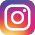 ①提供写真/②編集部撮影の素材
を基にフィード投稿
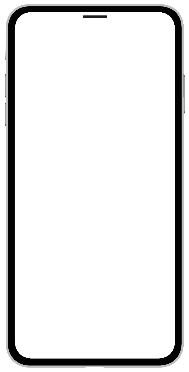 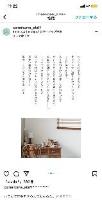 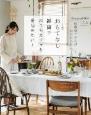 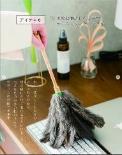 インスタマガジン全６本制作
▼事例(後方事例ページ参照) 
　　第１回投稿

　　北千住ルミネ様
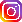 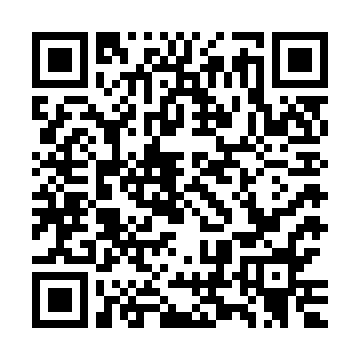 18
YouTubeでの動画視聴が圧倒的に多い読者（読者アンケートより）を抱えているメディアだからこそ 
YouTubeで商品やサービスを新規に取材/撮影させていただき、Instagramリール動画も制作いたします。
NEW
『暮らしとおしゃれの編集室』
YouTube動画 ＋ Instagram 配信プラン
SNS広告メニュー
Youtube+Instagram
MOVIE
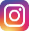 タイアップ動画を
Instagramリール動画に掲載 
フィード投稿からも投稿
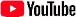 公式アカウントにタイアップ動画を掲載
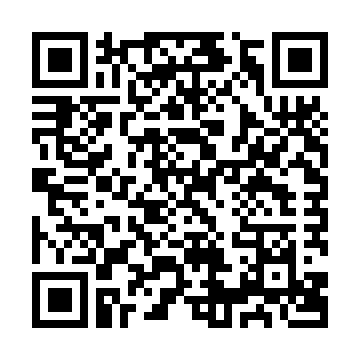 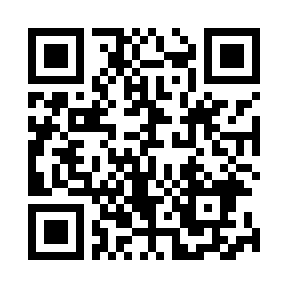 https://www.youtube.com/watch?v=d3mSRbn6hKc
※60s以内
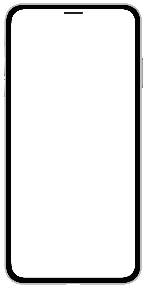 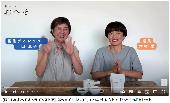 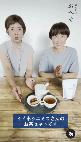 〈広告メニュー②〉を実施のお客様へ　
2025年2月末日迄に掲載する動画をお申込みしてくれた場合　
YouTube動画の二次利用3か月フリー！とさせていただきます。
　-　オウンドメディア、SNS AD（Instagram/Facebook）へご利用可能
　-　利用期間は3ヶ月間(暮らしとおしゃれ格納開始から)　
　-　フルバージョンと15～30秒程度のショートバージョン1つをご納品
配信オプション
広告配信：
各￥500,000(G)~
※ターゲット/配信量により金額は変動
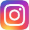 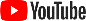 19
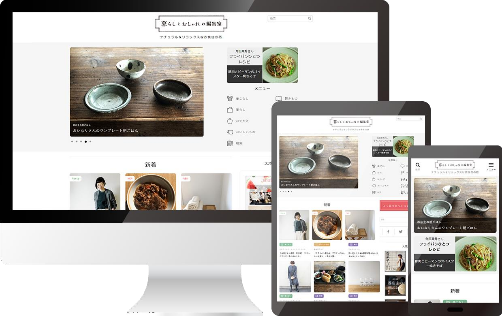 WEB メニュー
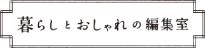 20
WEB記事タイアップ一覧
NEW！
12月放送回分迄割引！
※掲載可否基準を設けさせていただいております。必ず事前にご確認ください。
※おしゃれさん起用費は候補により異なります。ご相談ください。
※そのほか詳細は、この後のメニューごとのシートをご確認ください
21
『暮らしとおしゃれの編集室』
広告メニュー
編集部員による撮影/記事制作。アサイン無。リリース+提供写真+商品を編集部へお預けいただき社内で記事を作成致します。
このメニューで対応商材かどうか事前の可否が必須です。「スポンサードポスト」へのステップアップにご活用ください。
記事制作
トライアルプラン
（初出稿クライアント様限定）
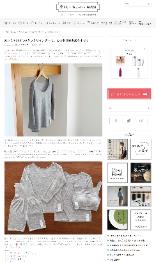 『ディストリビューション』
　メニューとの組み合わせ推奨
オプション
クライアント：WPS様
https://kurashi-to-oshare.jp/fashion/140378/
＜スケジュールイメージ＞
お申込み オリエン
（オンライン）
編集部に商品情報お渡し
【可否判断】
校正の
お戻し
公
開
ラフ・内容のご確認 取材/撮影
簡易 
 レポート
校正
5営業日
約１か月
3営業日
5営業日
7営業日
3営業日
22
『暮らしとおしゃれの編集室』
広告メニュー
リリース、写真データ（５点まで掲載可能）などの素材をご用意いただき、編集部で記事を作成いたします。
新製品の告知や、新ブランド認知度アップを目的としたプロモーションに短期間、低料金で制作可能です。
ニュースペイド
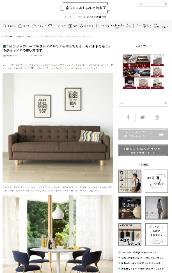 クライアント：ディノスコーポレーション様
https://kurashi-to-oshare.jp/life/166251/
23
「暮らしのおへそ」編集ディレクター/一田憲子さんと編集担当/木村愛による
　ポッドキャスト番組『おへそラジオ』の中で、貴社商品を紹介いたします。
24年12月放送回分 迄の
セット トライアル料金！
※実質ラジオ分サービス！
『暮らしとおしゃれの編集室』
広告メニュー
『暮らしのおへそラジオ』
スポンサード
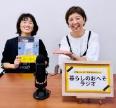 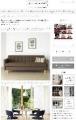 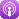 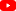 ニュースペイド
× 1本
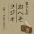 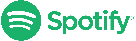 ・配信媒体：Spotify、Apple podcast、　　
　　　　　　　  YouTube
・配信日時：毎月隔週日曜20時
暮らしのおへそラジオ
※配信先は変更の可能性はございます
おへそラジオ（1回放送）構成イメージ
5min
15min
10min
5~15min
オープニング
トーク
エンディング
&
スポンサー
告知
おたより
紹介
テーマトーク
※おへそラジオ詳細はＰ８を参照
24
≪人気No1≫　おしゃれさんのご自宅やお店で撮影できる！
『暮らしとおしゃれの編集室』
広告メニュー
商品やサービスを新規に取材/撮影させていただき、編集部オリジナルの切り口で記事を制作いたします。
１記事あたり10点程度の写真を掲載し、もの作りへのこだわりや実際の使い方など、商品やサービスを深く伝えるプランです。
スポンサードポスト
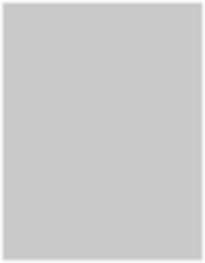 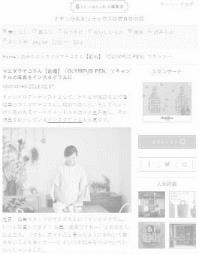 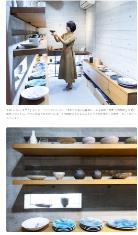 記事下に
読者アンケートを設置。
設問内容は自由。

N10万円/3-8問程度
オプション例
クライアント：パルシステム生活協同組合連合会様
https://kurashi-to-oshare.jp/food/205269/
25
『暮らしとおしゃれの編集室』
広告メニュー
全2記事以上からお申し込みが可能な連載メニューです。
毎日リピートしてくださる読者が多い媒体なので、確実に認知度を上げることができる特別プランです。
特別連載
（全2記事以上～）
誘導枠として
トップページのサイドバーに
サービスバナーを設置
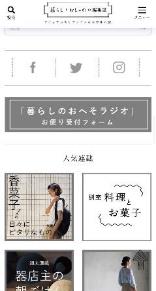 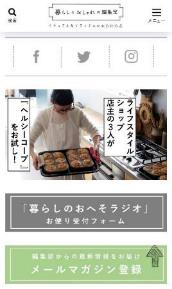 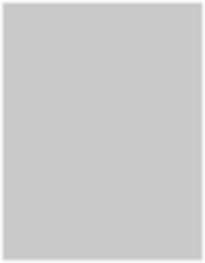 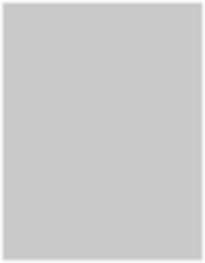 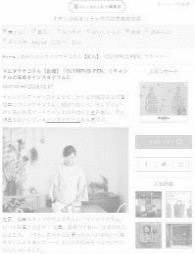 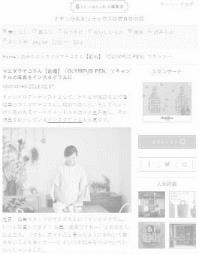 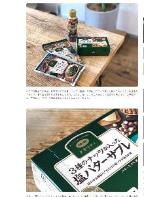 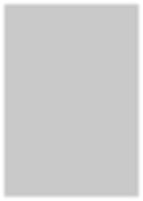 誘導枠として
バナーを設置
※1記事あたり10点程度の写真を掲載予定
クライアント：日本生活協同組合連合会様
https://kurashi-to-oshare.jp/food/180617/
26
40,000PV！　おしゃれさんを起用したオリジナル記事
『暮らしとおしゃれの編集室』
広告メニュー
おしゃれさんのアサインあり。新規に取材/撮影した編集部オリジナルの記事を制作いたします。
毎日サイトに来てくださるエンゲージメントの高いファン以外にも、より多くのユーザーにリーチできるメニューです。
スポンサードポストプレミアム
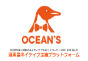 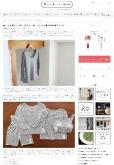 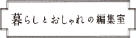 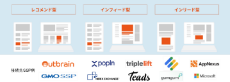 「Native Ocean」は国内外50以上の
アドネットワークに1つのプラットフォーム上で一括配信・運用・管理ができるDSP。ユーザーのメディア体験を損なうことなく、自然な形で遷移先へ誘導できることが利点です。
27
PRに最適！　３メディアに掲載！
『暮らしとおしゃれの編集室』
広告メニュー
暮らしとおしゃれの編集室制作オリジナル記事を、30-40代女性が多いCHANTO WEBと週刊女性PRIMEにも記事転載！
ディストリビューションのオプションもおすすめ。
主婦と生活社
アラフォー女性
メディアパック
作成
暮らしとおしゃれの編集室
編集部によるスポンサード記事の作成
(撮影・記事作成/モデル起用ナシ・編集による物撮りのみ）
転載
転載
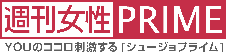 集客力を誇るニュースメディアへ転載
https://www.jprime.jp/
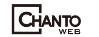 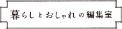 転載記事作成について
・暮らしとおしゃれの編集室の
　記事をもとに制作。
・校正はファクトチェック１回各
　編集部に準じます。
ナチュラル思考で丁寧な暮らしを重視する女性がボリューム層
https://kurashi-to-oshare.jp/
共働きママメディアへ転載
https://chanto.jp.net/
28
スポンサードポスト＋リアルでのタッチ＆トライの特別セット
『暮らしとおしゃれの編集室』
広告メニュー
暮らしとおしゃれの編集室のタイアップ記事で紹介した商品を蔦屋家電でポップアップ展示（1週間）できるメニューです。
展示の際のフライヤーなども制作いたします。
二子玉川 蔦屋家電
ポップアップ
パッケージ
①〜⑤がセットになったメニューです
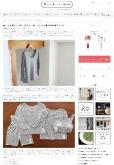 ①記事
タイアップ
③二子玉川蔦屋家電展示
（1週間）
④フライヤー制作
（蔦屋家電設置用）
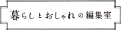 ⑤テーブル前
パネル制作
（蔦屋家電設置用）
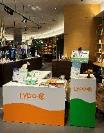 オプションですが
都度ご相談下さい。

・テーブル腰巻制作
・試飲販売
・トークイベント
・記事ブースト
他
※事例：2023年12月（2週間）
※展示場所は都度相談
【蔦屋家電内告知】
HP/SNS/館内デジタルサイネージ等
（予定）
②各1回投稿
（オーガニック）
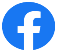 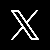 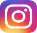 29
WEB広告　オプションメニュー
※詳細は次ページ以降ご確認ください。
※メニューに記載のないお取組みにつきましては、案件ごとのお見積もりとなります。担当営業までご相談ください。
30
『暮らしとおしゃれの編集室』
オプションメニュー
制作したタイアップコンテンツを、ニーズに合わせ、ターゲット/近しい属性へリーチすることが可能です。
※各金額/スペック記載外のメニューについてはお問合せください。シュミレーションも致します。
ディストリ
ビューション
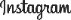 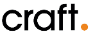 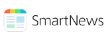 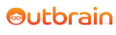 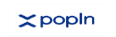 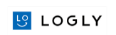 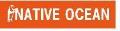 ※各想定クリック数は保証数値ではございません。時期や商材、配信セグメントによって変動する場合があります。予めご了承ください。
※マージン率については営業担当にお伺いください。
※ご要望に応じてカスタマイズ可能です。詳細は営業担当へお問い合わせください。
31
『暮らしとおしゃれの編集室』
オプションメニュー
本誌で実施したタイアップ素材を使用し、『暮らしとおしゃれの編集室』に転載します。
本誌で2ページ以上のタイアップを実施したクライアント様のみが対象となるメニューになります。
本誌タイアップ転載
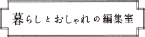 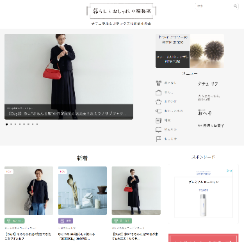 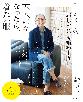 転載
＜大人になったら、着たい服＞
・3月 / 10月　発売
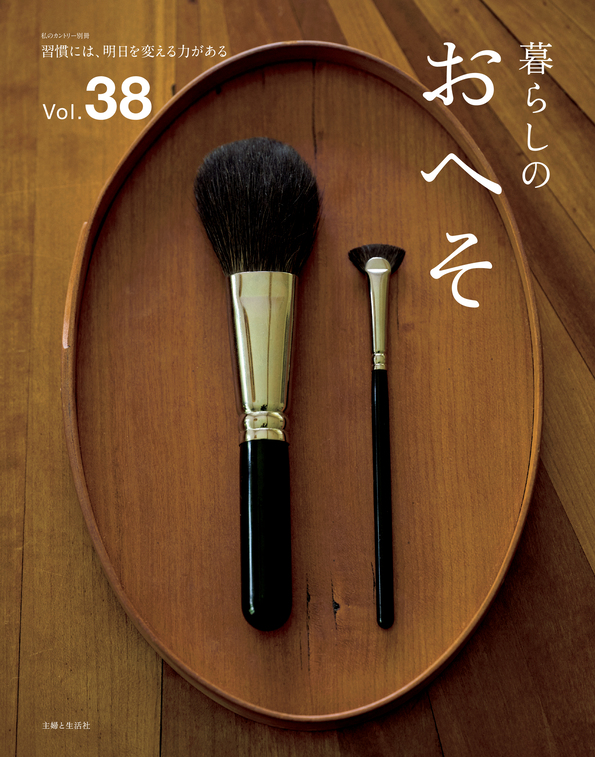 ＜暮らしのおへそ＞
・1月 / 8月　発売
32
『暮らしとおしゃれの編集室』
オプションメニュー
タイアップ記事下部に読者アンケートを設置します。
読者のブランド認知について、数値とあわせてさらに詳しくご理解いただくための施策です。
読者アンケート
アンケート設置事例
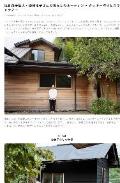 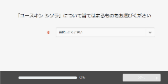 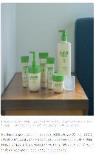 ①
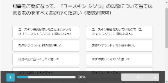 ②
【アンケート項目例】

調査前企業（ブランド）認知「●●をご存じでしたか」
➡商品内容まで知っていた/ 初めて知った/ 聞いたことがある/ わからない/

広告の印象「この広告をご覧になって、どのような印象をお持ちになりましたか」
➡自分向けだ / 文章が読みやすい /センスがよい /共感できる / 説得力がある / 役に立つ /
個性的である/ よい広告を出していると思う/ おもしろい/ タイミングがよい/ 話題性がある

広告による態度変容「この広告をご覧になってあてはまるものをすべてお選びください」
➡初めて●●を知った / あらためて●●に注目した / ●●のホームページを見たいと思った /
店頭で確認しようと思った/ インターネット（HP以外）で比較したり、調べてみたいと思った/
まわりの人と話題にしたいと思った（ブログ、SNS の発信含む）/ この中にはない

自由記述「この広告についての感想や意見を自由にご記入ください」
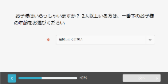 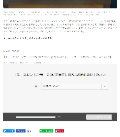 ▼事例
ユースキン
製薬様
③
記事下部に  アンケートを 設置
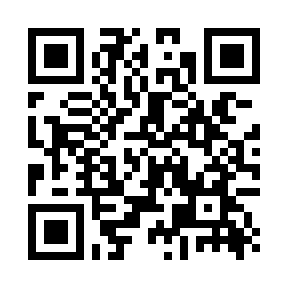 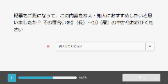 ④
33
© 2024 shufu-to-seikatu-sha,LTD. All Rights Reserved. CONFIDENTIAL.
Instagram 撮影型投稿
『暮らしとおしゃれの編集室』
オプションメニュー
Webタイアップオプションメニュー。
制作したサムネイル画像やメディアロゴを、貴社オウンドメディアに掲載することで、タイアップ記事の告知にご利用いただけます。
メディアロゴ
サムネイル画像
２次利用
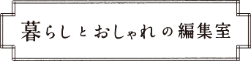 メディアロゴ
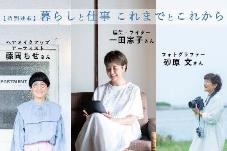 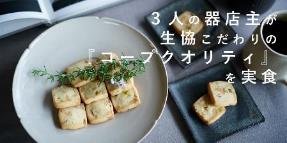 サムネイル：ロート製薬様
サムネイル：日本生活協同組合連合会様
34
おしゃれさんの“お家”に伺って撮影
ニューワールド様（ CRAFT STORE ）
おしゃれさんの“お店”に伺って撮影Citroënシトロエン様
おしゃれさん（香菜子さん）の連載
【香菜子さんの、日々にピタリなもの】の特別編
として掲載しました。
香菜子さんのお家で撮影し、色々な器の活用の仕方を見せています。
おしゃれさんのお店（ライフスタイルショップRECTOHALL）で撮影。高級車でありながらデザインにこだわれる車のある生活を想起。レザーを扱う店主目線や、女性目線での記事づくりを行いました。
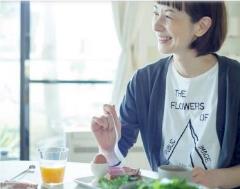 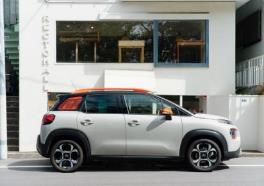 『暮らしとおしゃれの編集室』
『暮らしとおしゃれの編集室』
▼事例
CRAFT STORE様
▼事例
Citroën様
広告事例

ご自宅や
お店で
撮影
広告事例

ご自宅撮影
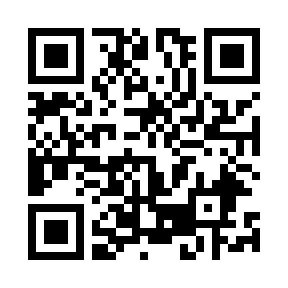 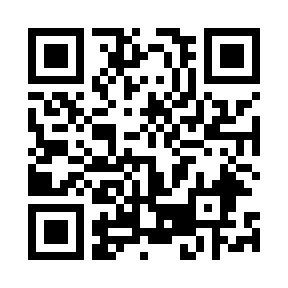 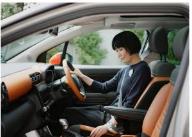 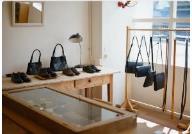 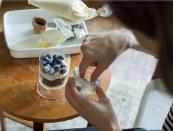 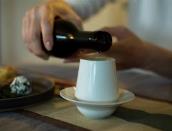 35
モデルのアサイン
WPS様(ウブデテアテ)
モデルのAYUMIさんを起用し、コラボ商品を中心に掲載。
メディア内でブランドの持つ世界観を世界観を壊すことなく商品の撮影しています。
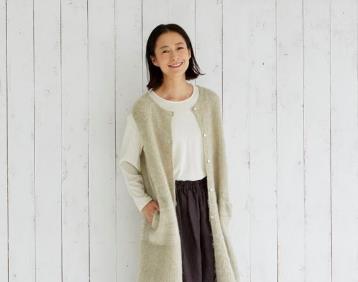 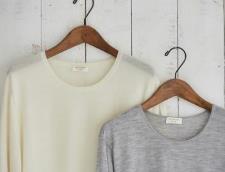 『暮らしとおしゃれの編集室』
『暮らしとおしゃれの編集室』
広告事例

クライアント様ご指名のモデルを起用
広告事例

ご自宅撮影
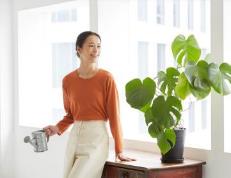 ▼事例
WPS様
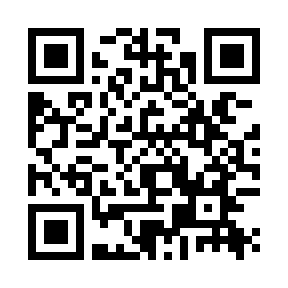 36
キャスティング＋オウンドメディア用オリジナルコンテンツ制作/納品
＋オーディエンスデータ活用配信
フェリシモ様（Sunny clouds）
アサインをしてオウンドサイトやインスタグラムに掲載するためのコンテンツ制作/納品。
『暮らしとおしゃれの編集室』からの誘導記事を制作。また弊社保有のオーディエンスデータを活用した広告運用でオウンドサイトへ新規読者獲得誘導に寄与しています。
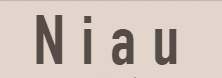 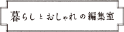 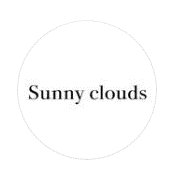 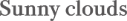 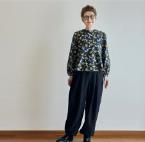 ▼事例
フェリシモ様
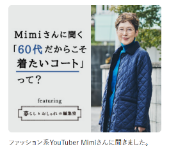 『暮らしとおしゃれの編集室』
WEB転載
暮らしとおしゃれ
オーディエンスデータ活用
オウンドサイトやSNS
広告事例

オウンド
コンテンツ
納品
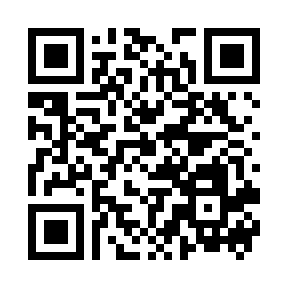 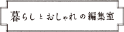 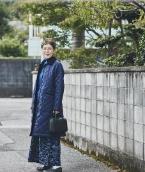 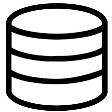 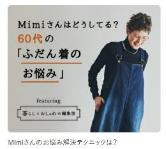 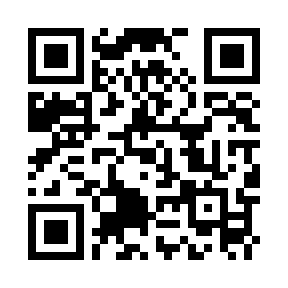 暮らしとおしゃれの編集室の
WEB閲覧データを組み合わせ拡張配信
37
キャスティング＋インスタマガジン制作＋店舗連動展示
北千住ルミネ様
インテリア系インスタグラマーを起用しディスプレイ案を提案。
おうち時間についてのインスタマガジンを全６本制作しました。
北千住ルミネでは、インスタマガジンで紹介したシーンを再現した展示やポスター制作も行いました。 
（インスタグラム配信元アカウント：@comehome_staff）。※現在Come home！Webは、『暮らしとおしゃれの編集室』へお引越し
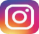 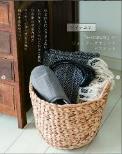 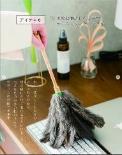 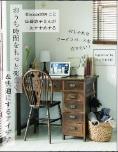 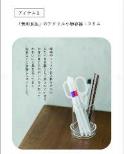 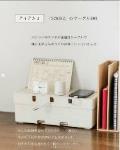 『暮らしとおしゃれの編集室』
『暮らしとおしゃれの編集室』
広告事例

インスタ
マガジン
＋
店舗連動展示
広告事例

ご自宅撮影
第1回（全10枚）
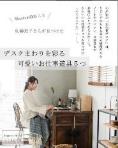 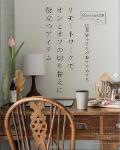 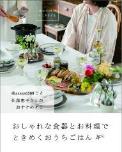 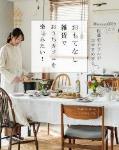 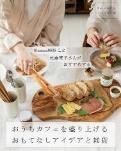 ▼事例 
第１回投稿
北千住ルミネ様
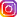 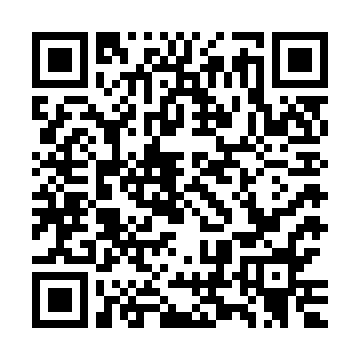 第2回
第3回
第4回
38
第5回
第6回
調味料や冷凍食品まで様々な“おいしいもの”
日本生活協同組合連合会様
西京味噌様
馬路村様
アレンジレシピを紹介。汁物に限定されないレシピで新しい視点が生まれました。
編集部が実際に商品を使って料理を作っています。
人気連載に出てくる器店主さんたちを起用して商品紹介。
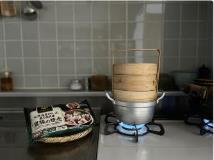 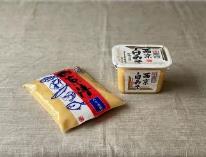 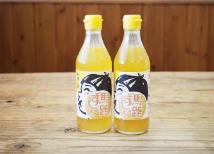 『暮らしとおしゃれの編集室』
『暮らしとおしゃれの編集室』
広告事例

おいしいもの

実際に調理して撮影
広告事例

ご自宅撮影
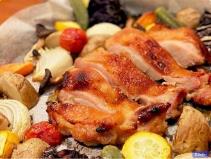 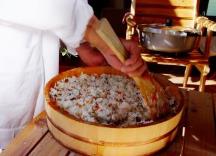 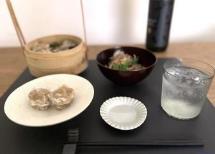 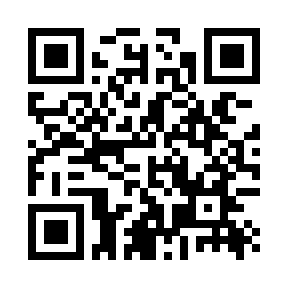 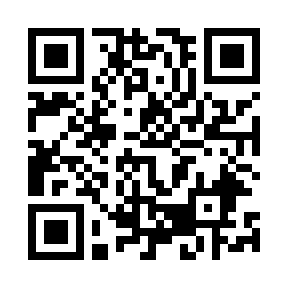 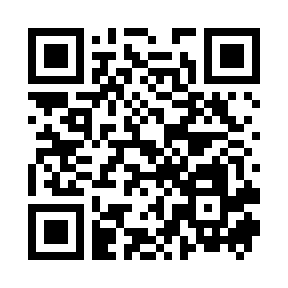 39
1つのタイアップを、WEB・雑誌・インスタの3メディアで展開
 マンナ様
ターゲットとする読者に見逃されることなく、確実に情報を届けることができました。
WEBサイト
Instagram
雑誌
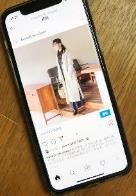 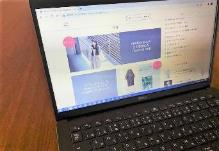 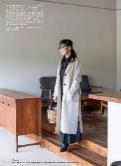 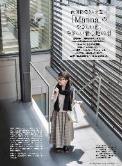 『暮らしとおしゃれの編集室』
『暮らしとおしゃれの編集室』
広告事例

メディア横断
での掲載
広告事例

メディア横断
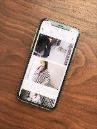 雑誌発売日に合わせ、Webでは、後ろ姿やディテールのアップ、色違いの着 用などの写真を10点以上使い、より詳しくご紹介。ECサイトへの送客も。
人気おしゃれさん（内田彩仍さん）が秋冬新作アイテムを着用、コーディネイト2体をご紹介。
オプションでインスタグラム投稿も実施。タグ付けにより、クライアント様アカウントのフォロワー増にも貢献。
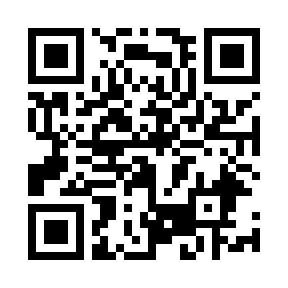 40
本誌タイアップ＋『暮らしのおへそ』企画展（日本橋三越）出店
石田屋様(ISHITAYA)
『暮らしのおへそ』へタイアップ出稿いただき、
2020年11月開催の『暮らしのおへそ』企画展（日本橋三越）にもご出店。
石川県金沢市に店舗を構えられてますが、首都圏の百貨店にご出店いただくことで誌面のファン以外にも
認知拡大＋店頭での販促にも貢献しました。

【おへそ的、買い物のすすめ展】 in 日本橋
2020年11月3日(火)〜8日(日)	日本橋三越本店 本館7階 催物会場
『暮らしとおしゃれの編集室』
『暮らしとおしゃれの編集室』
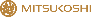 広告事例

百貨店イベント
出店
広告事例

百貨店イベント ご出店
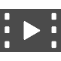 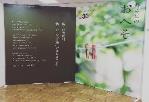 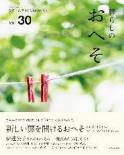 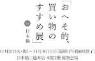 『暮らしのおへそ』へ
タイアップのご出稿
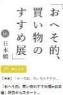 動画・WEB・SNSで
百貨店イベントを告知し集客
百貨店イベントへ出店
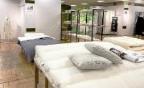 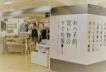 ※出店に関しては百貨店への事前確認が必要となります。イベントを絡めたお取組みをご検討の場合は必ずご相談ください。
41
（レポートイメージ例：要件に合わせてカスタムして作成）
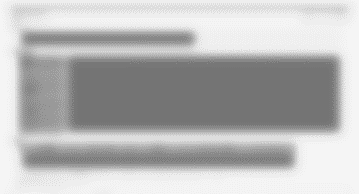 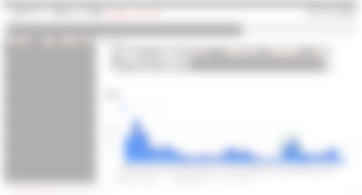 要件
日別の数値
『暮らしとおしゃれの編集室』
レポート
イメージ
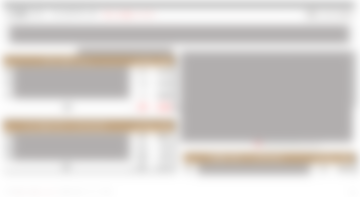 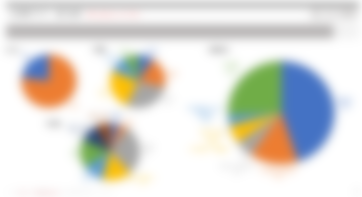 読者情報
リンククリック
※レポート項目は各営業にご相談ください。ツールにより取得項目の変更がある場合がございます。
42
掲載について
※記事およびトップページの掲載には、「sponsored」表記が入ります。
※記事タイトルは、掲載後に変更を行う場合があります。
※記事は、最低１年間はアーカイブされます（モデル、タレント記事は掲載期間が限定される場合があります）。
※対象デバイスはPC・SPです。iPadなどタブレットでの表示は保証しておりません。
※広告掲載につきまして、掲載事例として使用させていただくことがございますが予めご了承ください。
※外部配信を行う場合がございます。
※停電、通信回線の事故、天災等の不可抗力、通信事業者の不履行、インターネットインフラ、第三者の定める規約変更や仕様変更（FacebookやInstagramなどの外部サービスに関するもの）、その他サーバー等のシステム上の不具合、緊急メンテナンスの発生など主婦と生活社の責に帰すべき事由以外の原因により広告掲載契約に基づく債務の全部または一部を履行できなかった場合、主婦と生活社はその責を問われないものとし、当該履行については、当該原因の影響とみなされる範囲まで義務を免除されるものとします。
『暮らしとおしゃれの編集室』
記事制作について
※記事内容は、編集部と相談のうえ決定するものとします。
※原稿のお戻しは、２回までお受けいたします。
※制作期間を１週間以上短くする場合、別途費用（特急料金20万円程度）が発生します。
※遠方への取材が発生する際には、別途交通費・出張費がかかります。
※インタビュー、体験レビューなどは、別途費用が発生する場合があります。
※スポンサードポスト内で他媒体と相互リンクを入れる場合、編集部の審査を通った１媒体のみ設定が可能です。
※スポンサードポスト内での比較表現は不可です。
注意事項
『暮らしとおしゃれの編集室』
注意事項
〈お申込みフォーマット〉
件名
【申込】暮らしとおしゃれの編集室_クライアント名_サービス名
内容
・代理店様会社名 
・広告主様会社名/サービス内容  /リンク先URL
・掲載メニュー名  
・掲載希望時期
・お申し込み料金　グロス/ネットそれぞれ
・備考
・ご請求書発行月
申込について
※お申し込みは、右記の〈お申込みフォーマット〉内容を新規メールにて作成、宛先を
kokoku3@mb.shufu.co.jpと担当営業をいれてお送りください。
確認後【受領】を返させていただきます。

※申込受領後、広告主様の都合で記事公開日を変更をする場合、違約金が発生する場合があります。
43